14 февраля
Классная работа
72:8=
29+18=
6*7=
168:21=
91-49=
99:11=
48:12=
186:62=
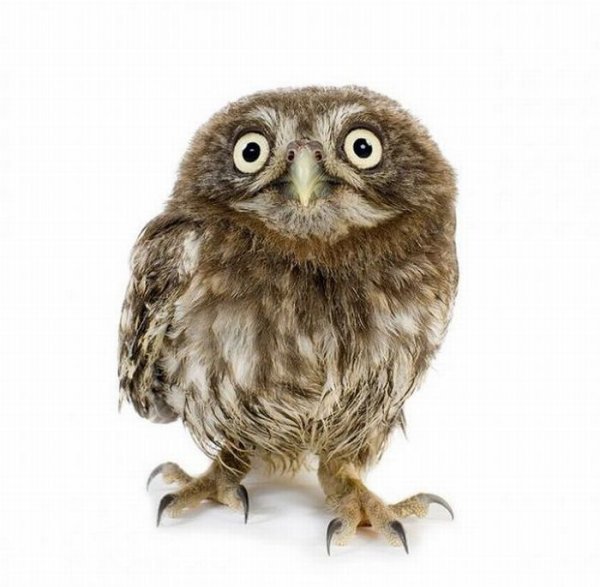 9  47  42  8  42  9  4  3
Ключ
3 –ь		9 – с
4 – т		42 – о
8 – р		47 – к
скорость
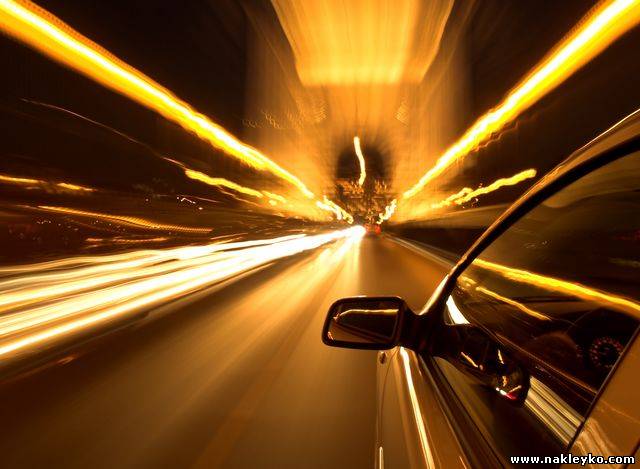 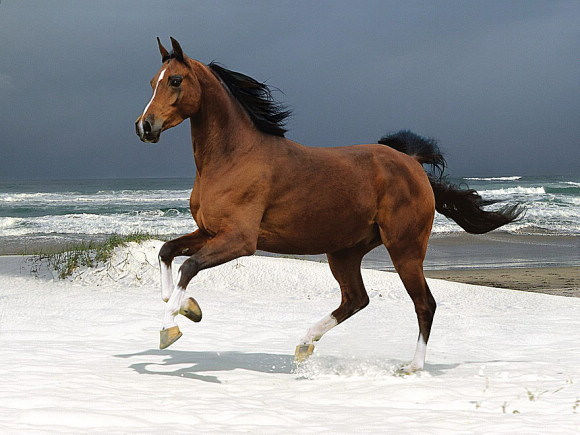 V - скорость
V=S:t
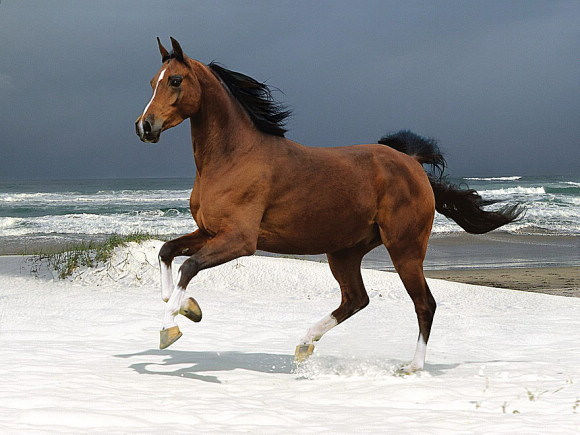 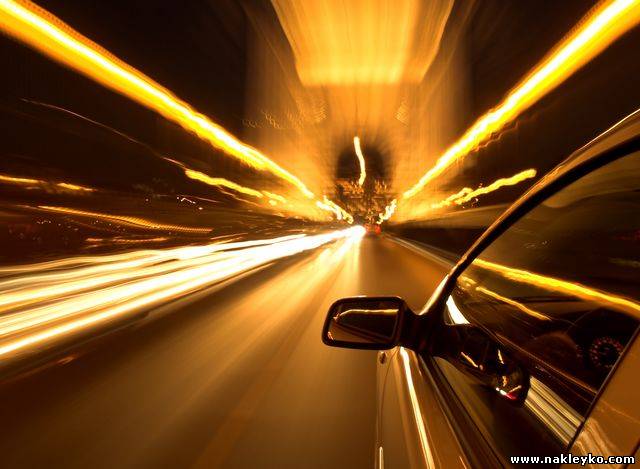 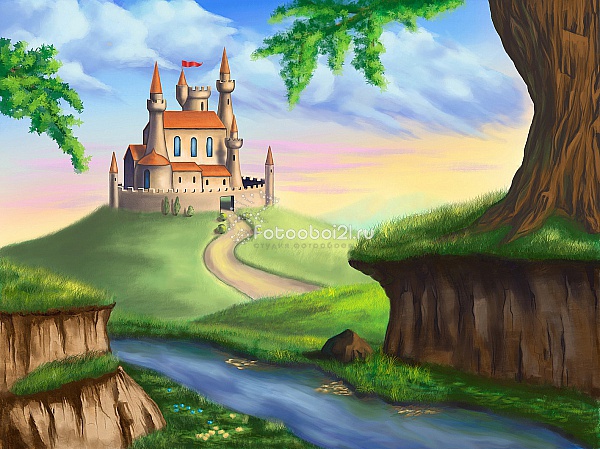 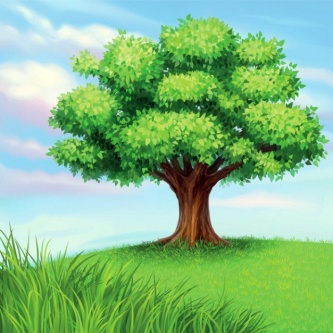 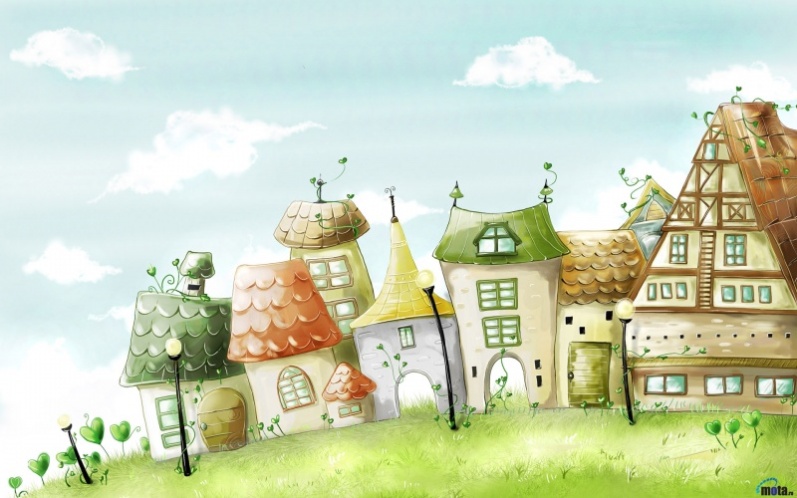 расстояние
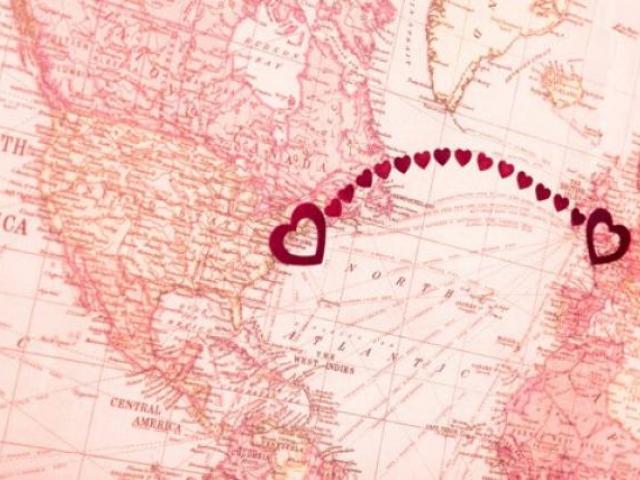 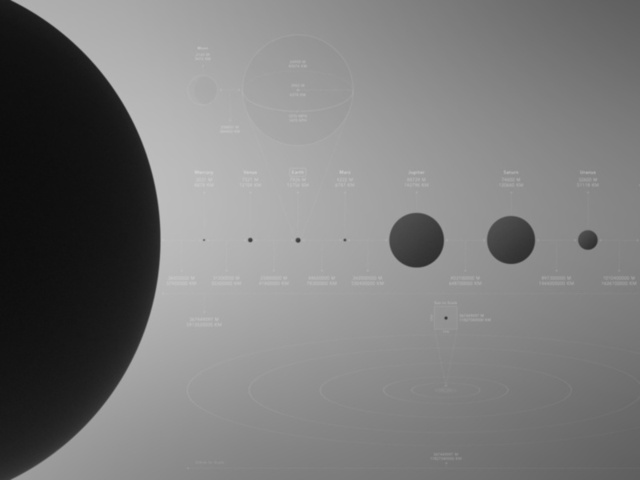 S - расстояние
S=V*t
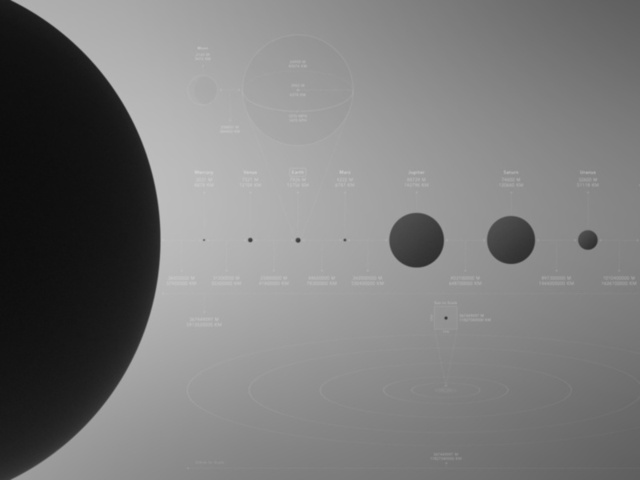 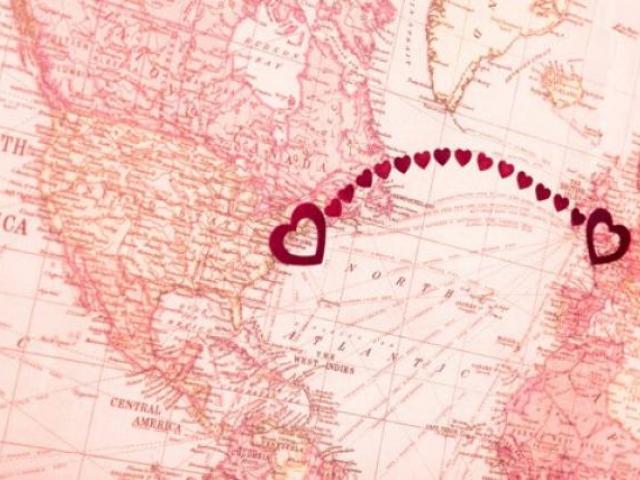 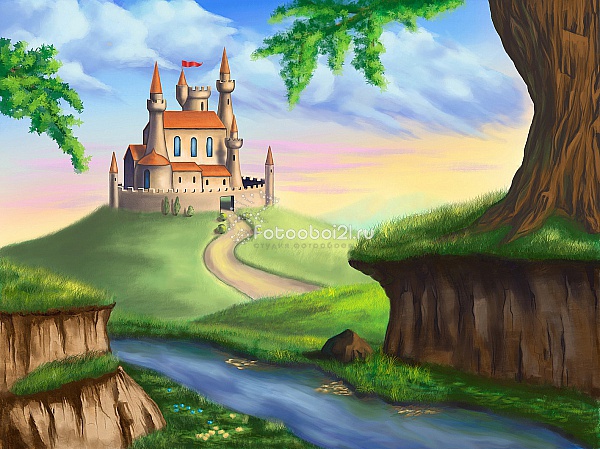 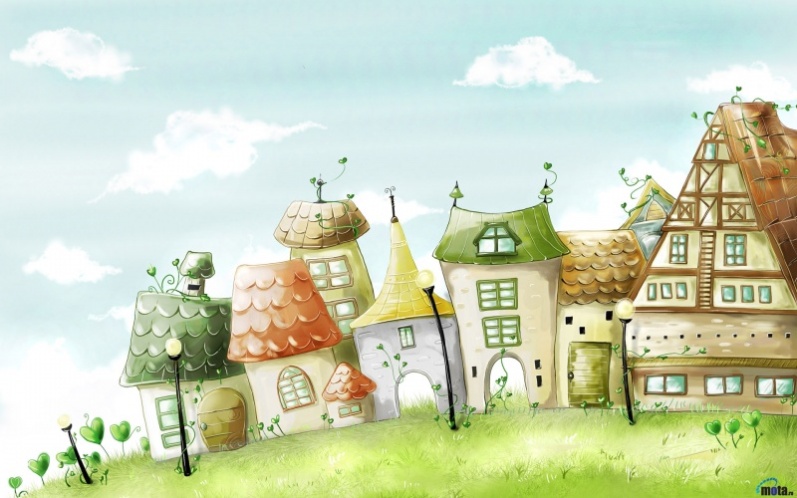 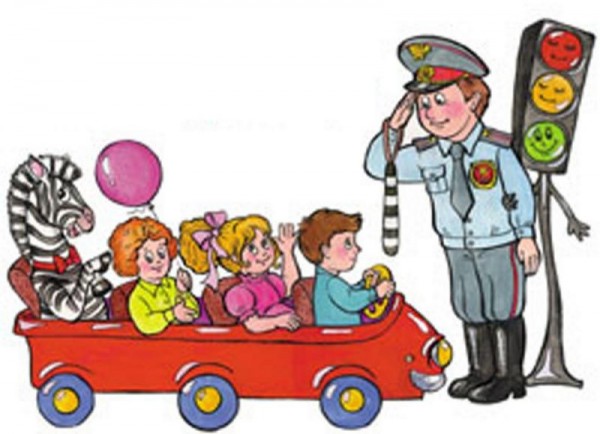 время
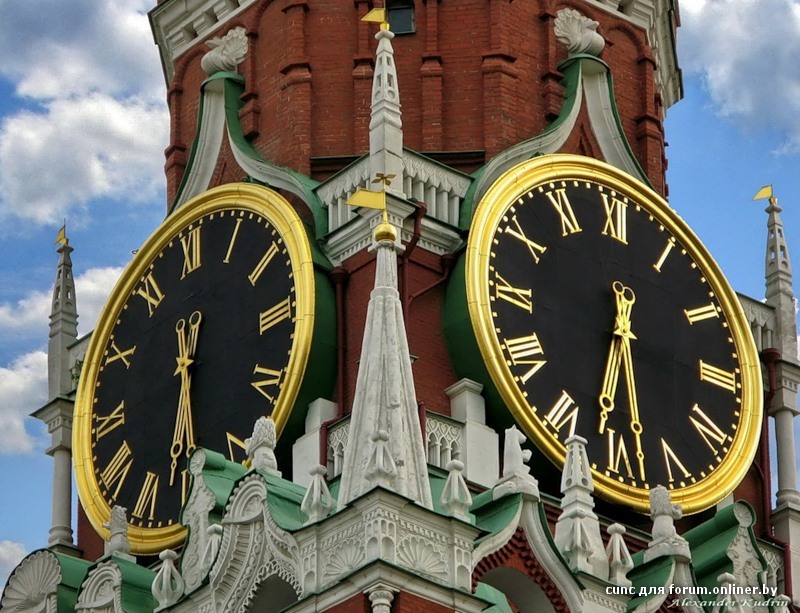 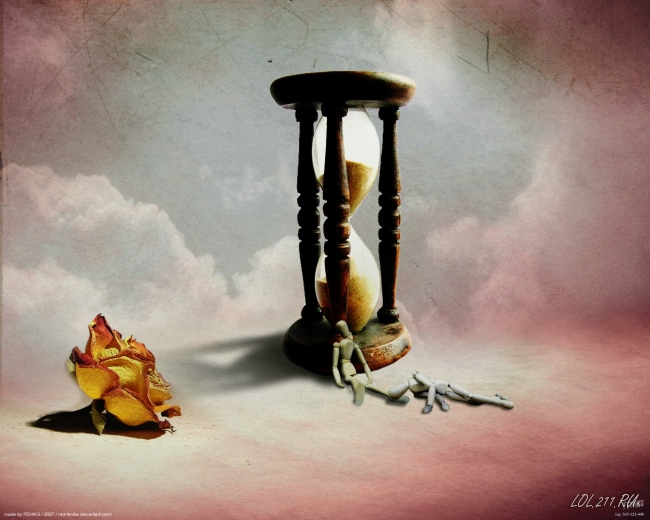 t - время
t=S:V
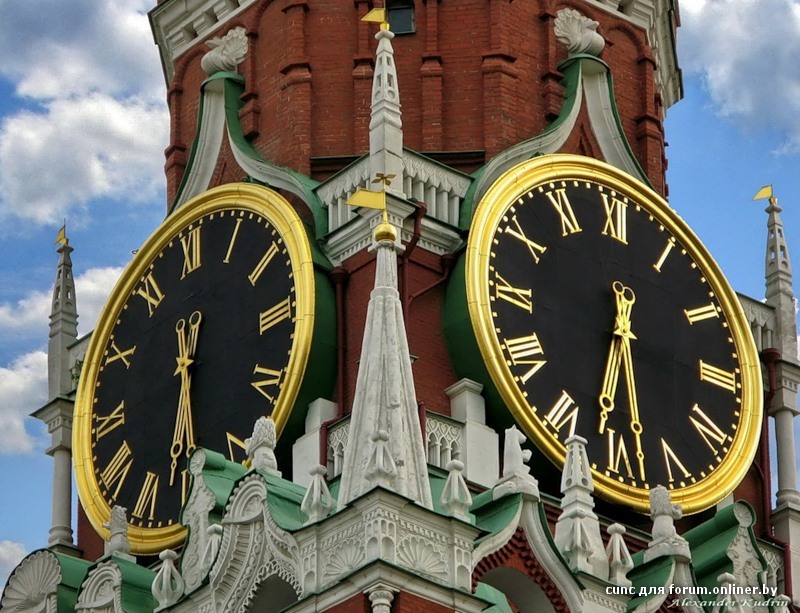 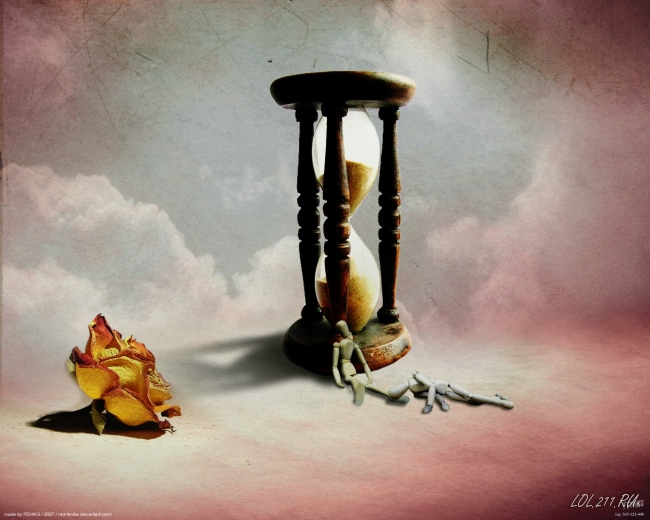 Задачи
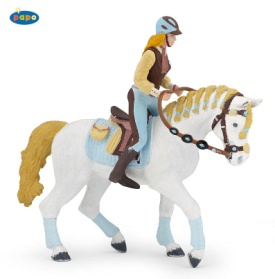 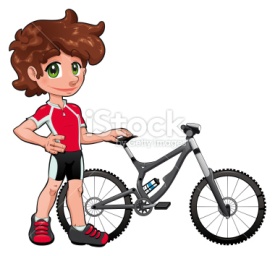 33 км/ч
48 км/ч
Задачи
48 км/ч
33 км/ч
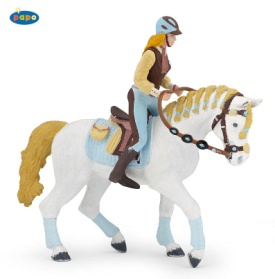 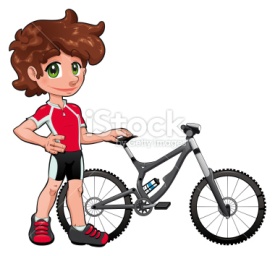 Вопрос:
На сколько уменьшается расстояние между ними через каждый час?
скорость сближения (Vсбл.)
- это расстояние, на которое сближаются объекты за единицу времени
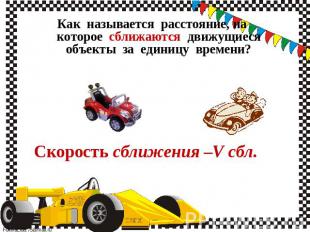 Задачи
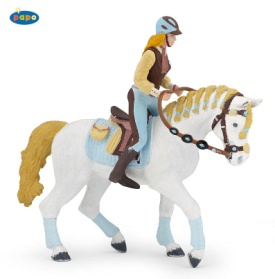 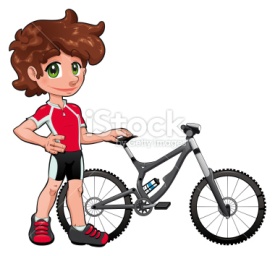 33 км/ч
48 км/ч
243 км
Задачи
33 км/ч
48 км/ч
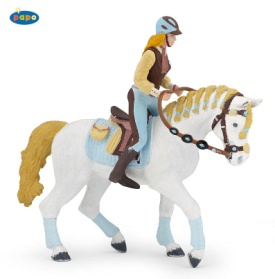 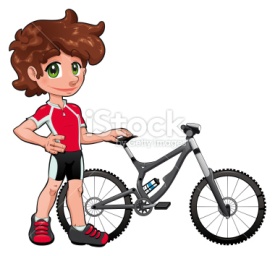 243 км
t = ? ч
Задачи
43 км/ч
25 км/ч
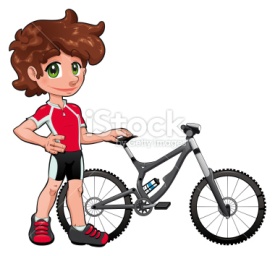 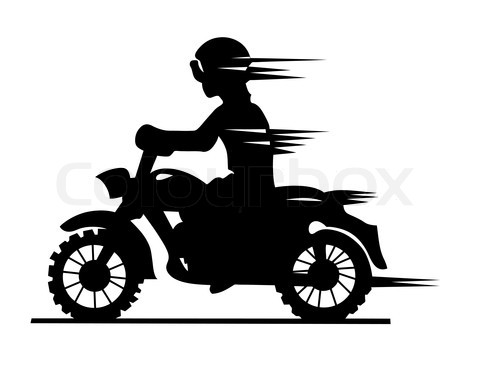 204 км
t = ? ч
Задачи
32 км/ч
59 км/ч
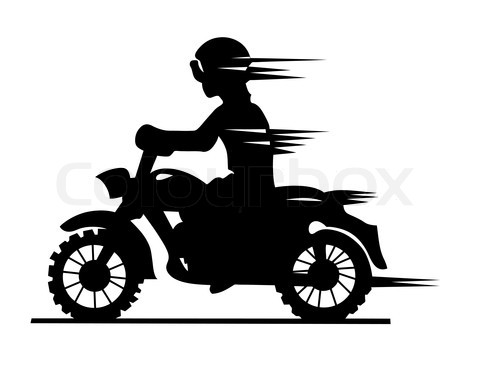 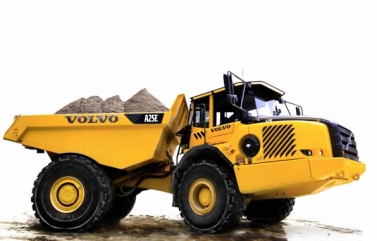 364 км
t = ? ч